≪旧制度≫
令和７年度在学生（大学院生・2020年４月より前に入学した学部学生）用
令和７年度後期山口大学授業料免除申請のしおり
目次
授業料免除制度について	2	
提出書類 
（１）申請者全員が提出する書類	7   
（２）所得に関する書類	8
（３）特別控除に関する書類	10
（４）その他の書類	10   

【様式集】
給与等支給（見込）証明書	12
退職に関する証明書	14
在学証明書及び授業料免除状況証明書	16
長期療養申立書	18
本しおりに関する問い合せ先
山口大学学生支援課経済支援係（旧学生サービス係）（共通教育棟本館１階９番窓口）

　　※学生サービス係は、R７年７月より、経済支援係に名称変更しました　

（電話）０８３－９３３－５６１１
（E-mail）ga113@yamaguchi-u.ac.jp
1
授業料免除制度について

１．申請対象者

大学院生及び２０２０年４月より前に入学した学部学生のうち、以下のいずれかに該当する人を
申請対象者とします。

（１）経済的理由により授業料の納付が困難であり、かつ、学業優秀と認められる学生
（２）各学期開始６ヵ月前に、学資負担者が死亡し、
　　又は学生もしくは学資負担者が日本国内で風水害等の災害を受けたことにより授業料の納付が
　　著しく困難と認められる学生

　　　※「各学期」とは、前期及び後期を指します。
　　　※各学期開始時点で、留年中または修業年限超過の方は原則申請できません。
　　　　ただし、留年又は修業年限超過が特別な事情による場合は、学生支援課経済支援係
　　　（共通教育棟本館１階９番窓口）までお問い合わせください。
　　　※学業優秀と認められるかどうかの基準は、以下に掲載しています。
　　　　山口大学ＨＰ＞在学生の方＞学生生活の手引き＞各種手続き（入学料、授業料、奨学金、証明書等）＞入学料・授業料
　　　　　＞授業料の免除＞授業料免除（旧制度）の学力基準

================================================================================
　～注意事項：日本人学部学生について～

　日本人学部学生については、高等教育修学支援新制度（以下、新制度。）に申請することができます。

　新制度開始に伴い、新制度で従来の授業料免除（旧制度）の基準よりも免除額が減少してしまう事を防ぐための救済措置として旧制度を行うこととなりました。
　そのため、旧制度のみに申し込む事は原則できません。（旧制度のみに申請した場合は、旧制度は無効となります。）

　なお、新制度については秋に支援区分の見直しがあるため、後期も前期と同じ区分の支援を
受けられるわけではありません。また、４月に新制度に申請し不採用となった場合でも、収入状況
によっては１０月に申請すると要件を満たすことがあるため、再度新制度に申し込む必要があります。

















================================================================================
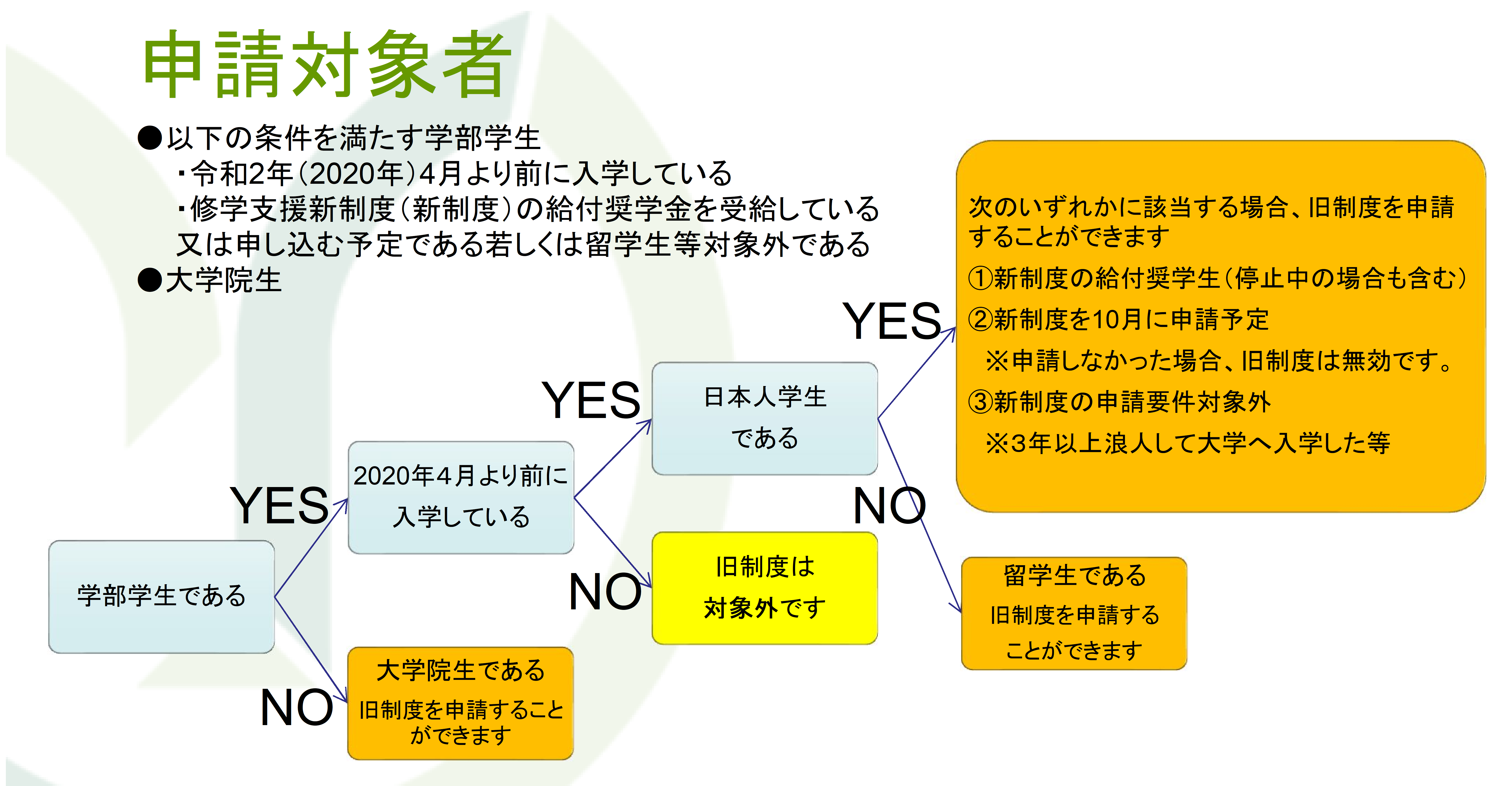 2
２．申請について















（１）申請方法
　　　①必要書類を準備する（必要書類の詳細は７頁以降を参照）。
　　　②授業料免除学生申込システム操作マニュアルを参照しながら、授業料免除学生システム
　　　　　よりログイン、必要事項を入力し、「授業料免除申請書」「家庭状況調書」 「※事情聴取調書」
　　　　　をプリントアウトする。
　　　　https://exemption.jimu.yamaguchi-u.ac.jp/exemption-request-system-for-student/login.jsf

　　　③「①で準備した必要書類」と②でプリントアウトした「授業料免除申請書」「家庭状況調書」
　　　　　「※事情聴取調書」を上記の提出場所へ提出する。
　　　　　
　　　　　※提出方法は「持参」のみとし、郵送や申請者本人以外からの提出は受理することが
　　　　　できません。
　　　　　 ※事情聴取調書は、独立生計者及び外国人留学生のみ提出が必要です。
　　　　　　
（２）免除申請結果通知
　　　２０２６年１月上旬
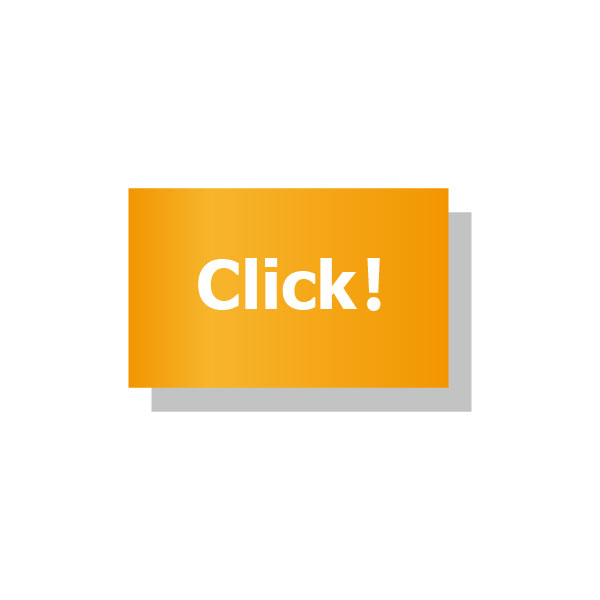 3
３．不足書類がある場合について

　申請書類提出後、不足書類がある場合は、本学が指定した提出期限までに提出するよう、
電話または山口大学公式メールアドレス宛にメールで依頼しますので、連絡があった場合は、
速やかに対応してください。

　本学が指定した提出期限までに不足書類の提出がない場合は、保護者宛に督促文書を
送付します（独立生計者、留学生の場合は本人宛に送付します）。
　督促文書に記載している提出期限までに提出がない場合は、申請は無効となりますので
留意してください。


４．申請結果の決定時期と授業料納入について

　✔授業料免除学生システムにてアップロードされた、申請結果決定通知書をダウンロードできます。
　決定通知書のダウンロード可能日は、山口大学公式メールアドレス宛にてお知らせします。
　
　✔授業料免除申請者は、申請結果が通知されるまで、授業料の納付が猶予されますので、授業料
　を納付しないでください。一度納付した授業料は原則返還できません。

　✔申請結果により授業料の納入が必要な場合、支払方法等の詳細は結果通知でご確認ください。　
　納入が無かった場合は除籍となる場合がありますので注意してください。


５．注意事項

　✔申請者及び家族の状況によっては、本しおりに記載のない追加書類の提出を求める場合があ
　ります。

　✔申請書類の記載内容等が事実と異なることが判明した場合は、申請結果の通知後であっても
　免除の許可を取り消すことがあります。

　✔申請結果の通知より前に休学・退学する場合や、申請者本人の連絡先の変更があった場合は、
　速やかに学生支援課経済支援係に申し出てください。

　✔申請書類提出後、同一生計の家族が転職等で、家計状況に変更が生じた場合や、同一生計
　の家族が独立等で家族状況に変更が生じた場合は、速やかに学生支援課経済支援係に
　申し出てください。

　✔留学等で申請期間中に本人が申請することができない場合、留学等に行く前に経済支援係
　にご相談ください。

　✔一度提出された書類は、返還や閲覧することはできません。　


６．前期授業料免除申請者が後期に申請する場合

　✔令和７年度前期授業料免除申請者は、提出書類を簡略化することができます。
　詳細については、７頁を参照してください。
　　なお、前期授業料免除申請をしていない者が簡略化した書類にて申請した場合、その申請は
　無効となります。
4
5
次頁以降は、必要書類一覧です。
6
６-（１）申請者全員が提出する書類･･･該当する区分のうち、★の書類を必ず提出してください。
・同一生計家族全員分の書類提出が必要です。
・留学生で、仕送りを受給している場合は、（４）を参照してください。別途提出が必要な書類があります。
・青枠で囲んだ３点が揃っていない場合は、受付を受理することができません。
・令和７年度前期授業料免除申請者は、提出書類を簡略化することができます。家計状況及び家族状況について前期から変更がない場合は青枠で囲んだ３点、変更がある場合は赤枠で囲んだ４点を必ず提出してください。ただし、赤枠で囲んだ４点を提出する場合は、変更内容に応じた書類（８頁～参照）を
必ず提出してください。
　なお、前期授業料免除申請をしていない者が簡略化した書類にて申請した場合は、その申請は無効となります。
！前期授業料申請者で赤枠に該当する者、
または新規申請者は次頁へ進んで下さい！
給与等、何らかの収入を得ている場合は、
次ページの「所得に関する書類」の提出が必要となります。

また、給与以外にも、児童手当や年金等を受給している場合も
「所得に関する書類」の提出が必要となりますので、
必ずご確認いただき、提出してください。
次頁へ！
7
６-（２）所得に関する書類　　　　　　　　　　　　　　　　　　　　　　　　　　　
・同一生計家族全員分の書類提出が必要です。
スタート
雇用形態は正規雇用である
雇用先から
給与を得ている
R6.1.2以前から
同じ勤務先、かつ、同じ雇用形態で
雇用されている
YES
YES
YES
・R6年分源泉徴収票（写）

・R6年分源泉徴収票（写）または
　直近3ヶ月分の給与明細（写）
NO
NO
≪両方必要≫
R6.1.2以降新たに就職・転職した
もしくは
R6.1.2以降雇用形態が変更となった
雇用形態が正規雇用
または
非正規雇用でかつ、賞与が発生
する
・「給与等支給（見込）証明書」（原本）

・前職が正規雇用の場合で、
R7.4.1以降退職した場合は
「退職に関する証明書」（原本）
YES
YES
NO
雇用形態が非正規雇用
でかつ、賞与の発生はない
・「給与等支給（見込）証明書」（原本）
　　　　または
・直近３ヶ月分の給与明細（写）

※山口大学でのＴＡ、ＲＡの場合、
大学の公式メールアドレスで確認できる給与(支給明細)Web閲覧の写しでも
可
YES
次頁続き有
・正規雇用・・・正社員

・非正規雇用・・・アルバイト、パート、派遣社員、契約社員等
8
（続き）
9
６-（３）特別控除に関する書類
    ・以下の控除を希望する場合は、該当の書類を提出してください。
　　本学が指定する期日までに書類の提出がない場合は、控除の対象としません。
　  ・「在学証明書及び授業料免除状況証明書」については、２０２５年１０月１０日（金）までに提出してください。
６-（４）その他の書類
10
次頁以降は、様式集です。
　必要な方は、「sample」と記載
　されていない方の様式を
　印刷してご利用ください。
11
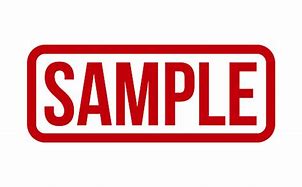 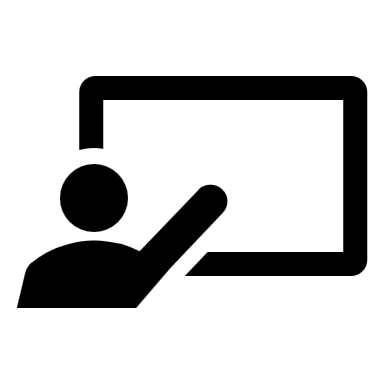 ✔８頁のフローチャートを必ず確認して、原本を提出してください。✔赤枠で囲んだ事業所記入欄は、雇用先に記載してもらう項目となります。
事業所記入欄
12
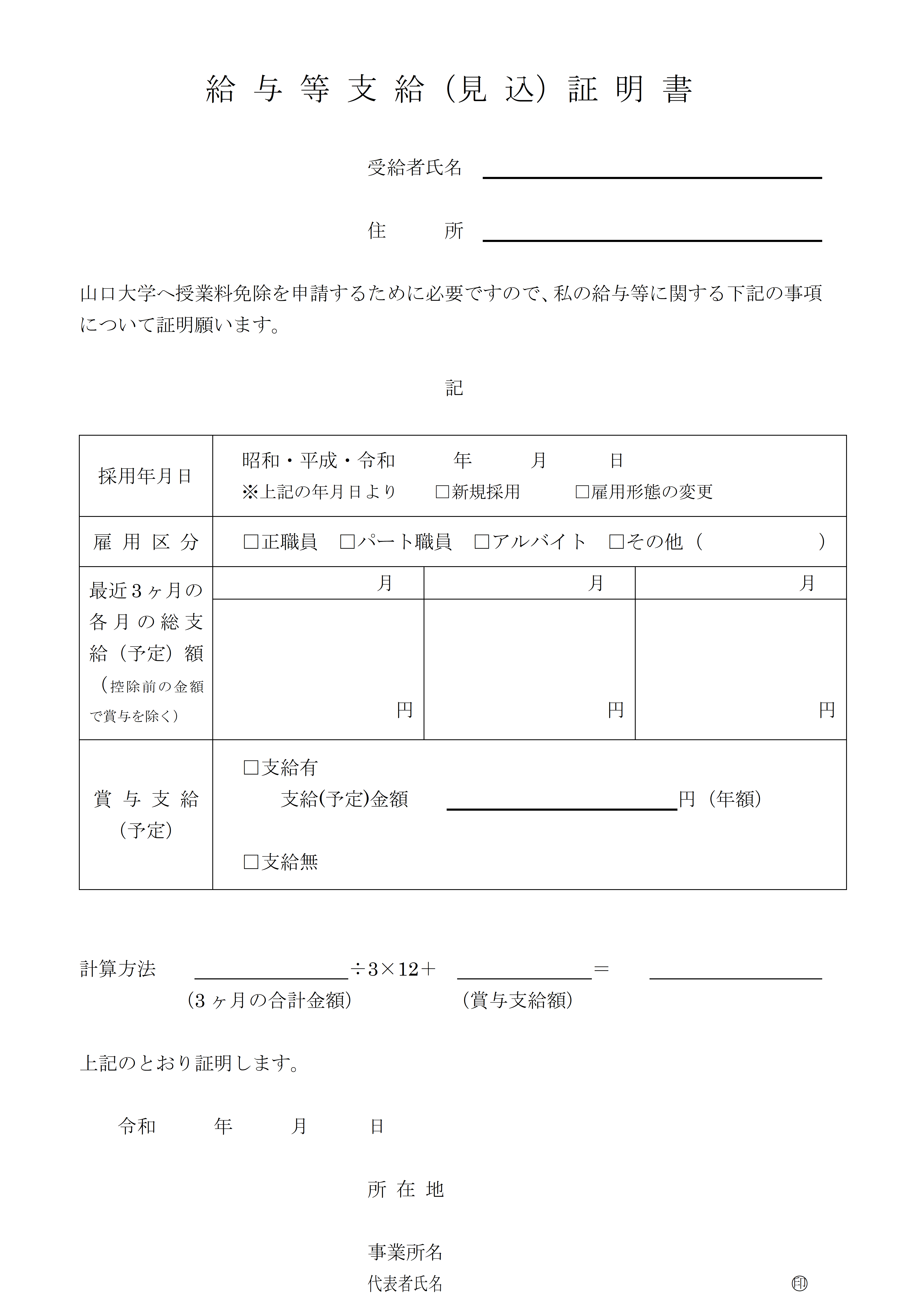 13
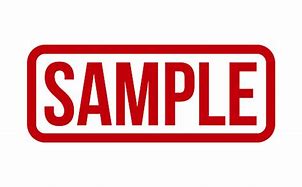 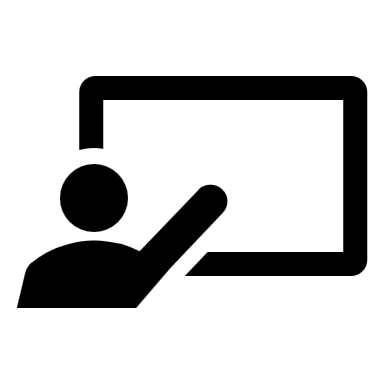 ✔８頁のフローチャートを必ず確認して、原本を提出してください。✔赤枠で囲んだ事業所記入欄は、雇用先に記載してもらう項目となります。
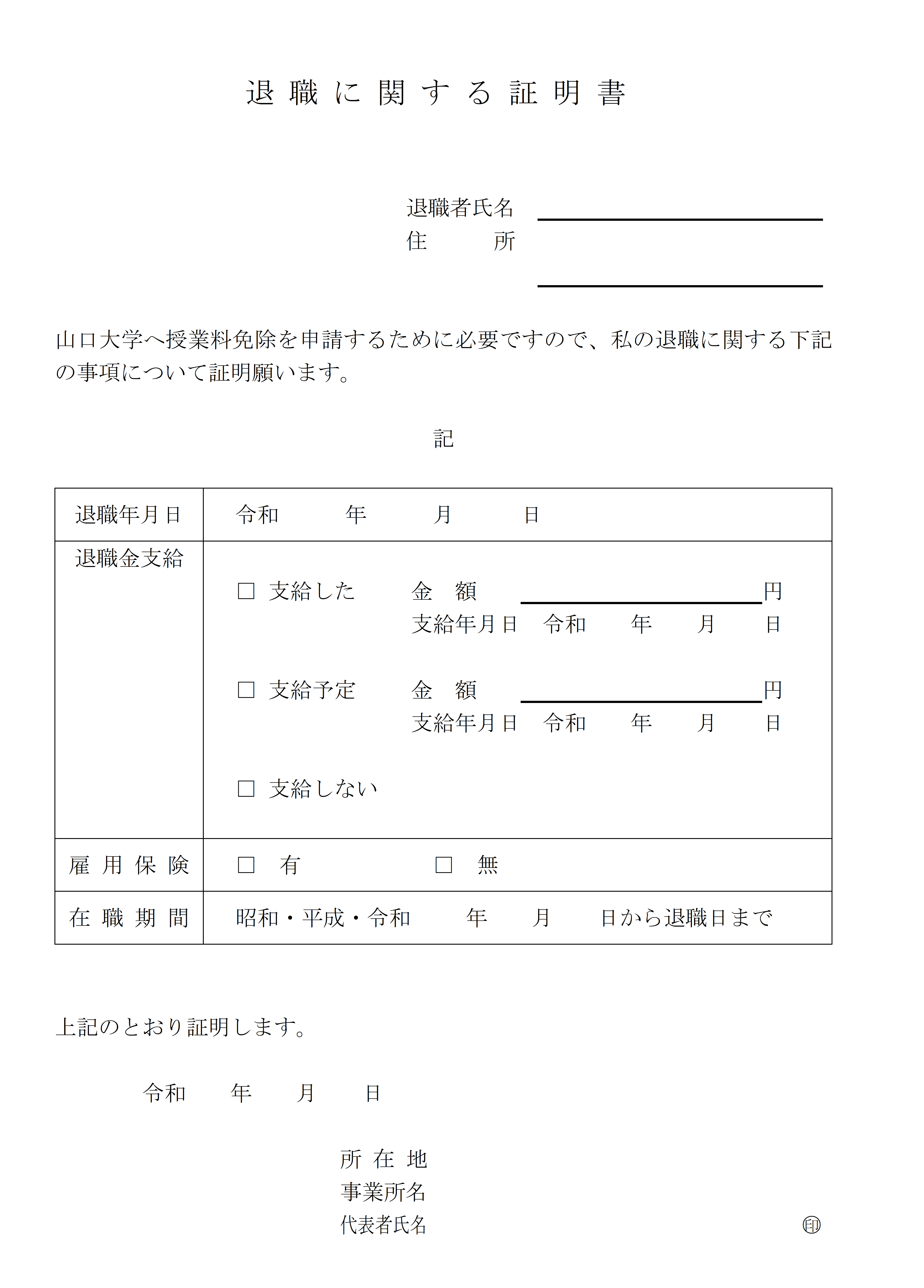 事業所記入欄
14
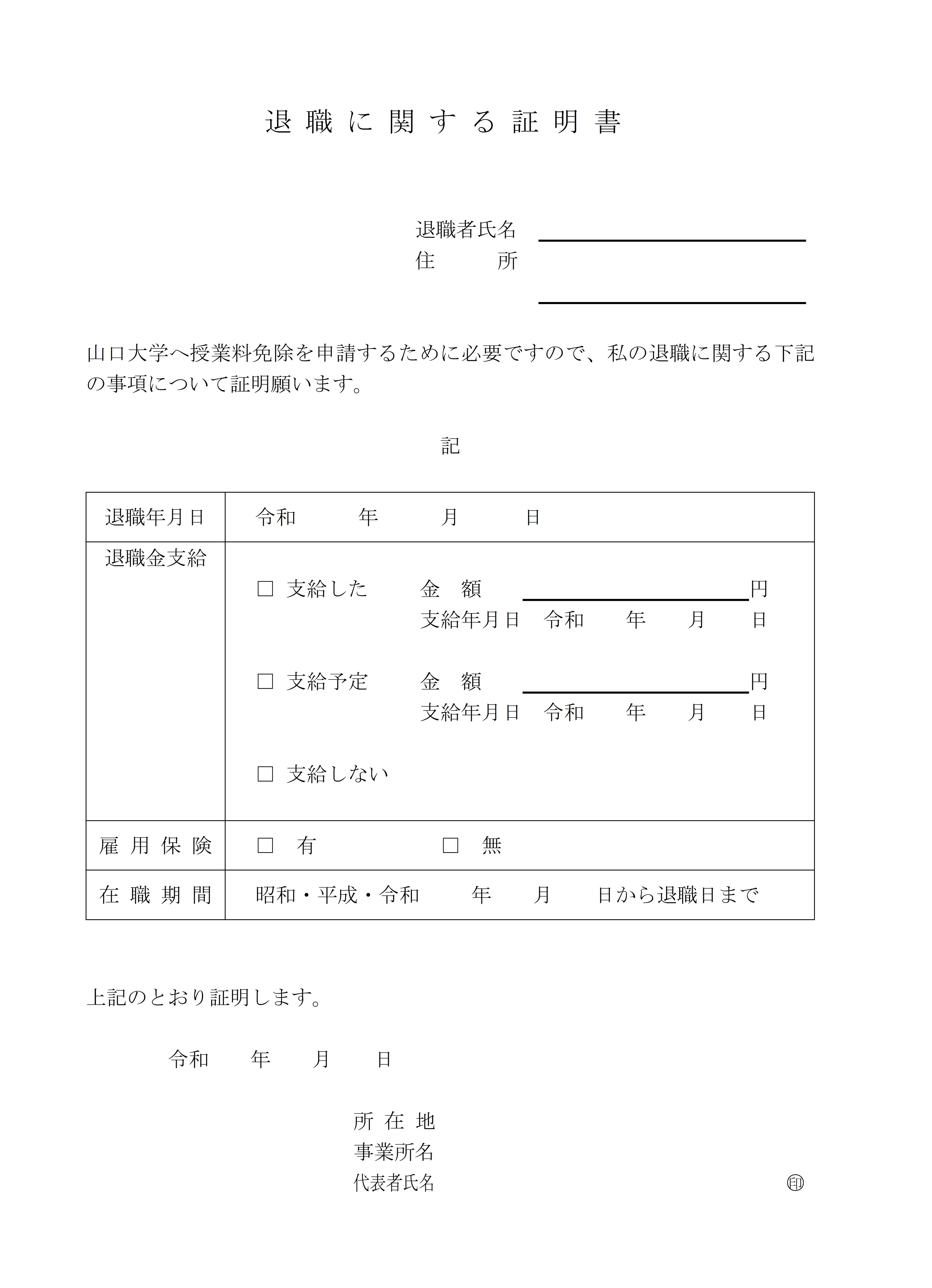 15
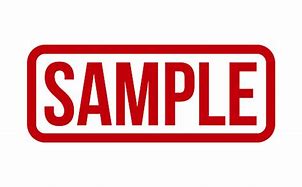 申請者本人の兄弟姉妹が、大学（短期大学）、高等専門学校、専修学校（専門・高等課程）に　在学している場合は、控除の対象となります。（詳細は、１０頁参照）✔「貴学在学者」は、申請者の兄弟姉妹について記入してください。✔「山口大学在学者」は、申請者本人について記入してください。
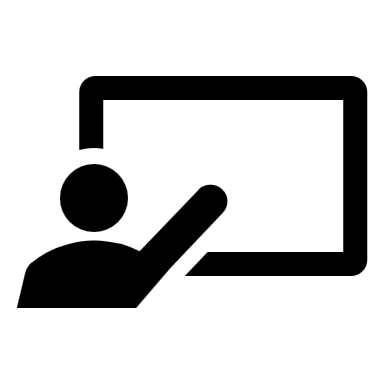 各学校事務担当者記入欄
２０２５年１０月１日以降の日付を記入
16
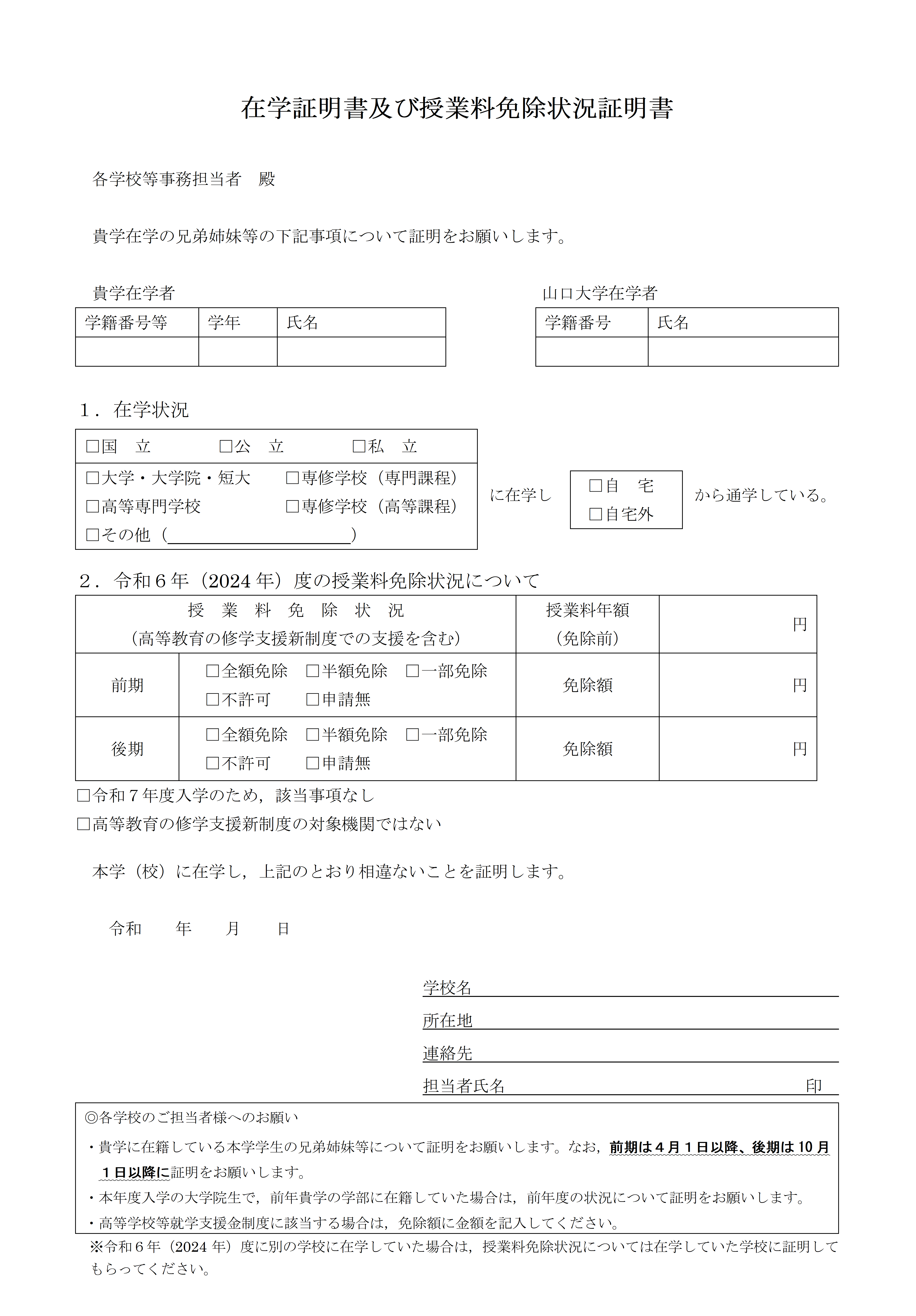 17
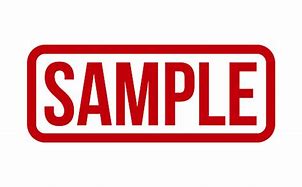 ６ヵ月以上の長期療養者がいる場合は、控除の対象となります。ただし、控除の対象となるのは、　　健康保険適用の医療費でかつ診断書に記載されている病名と関連のあるものに限ります。　　（詳細は、１０頁参照）✔領収書は月毎に整理し、貼付台帳に貼付してください。未整理・不鮮明のものは控除の対象と　しません。✔健康保険適用かどうか不明なものは、控除の対象としません。
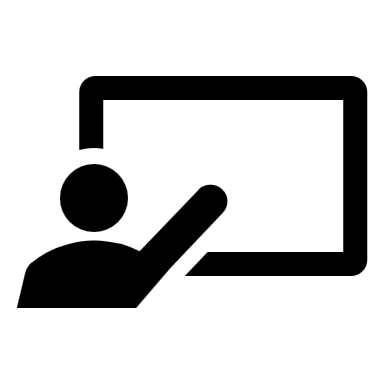 18
19